Tulevaisuuden sosiaali- ja terveyskeskus -ohjelma
Keski-Suomen hyvinvointialueen palveluiden kehittämishankkeet
Esityksen sisältö
Hyvinvointialueuudistuksen taustaa, tehtävät ja tavoitteet
Keski-Suomen hyvinvointialue pähkinänkuoressa
Tulevaisuuden sosiaali- ja terveyskeskus –ohjelma
Tavoitteet
Rahoitus
Organisoituminen
Palveluiden saatavuus
Palveluketjut
Lasten, nuorten ja perheiden palvelut
Tulevaisuuden kotona asumista tukevat palvelut iäkkäille -hanke
Järjestöt mukana palveluiden kehittämisessä
Viestintä
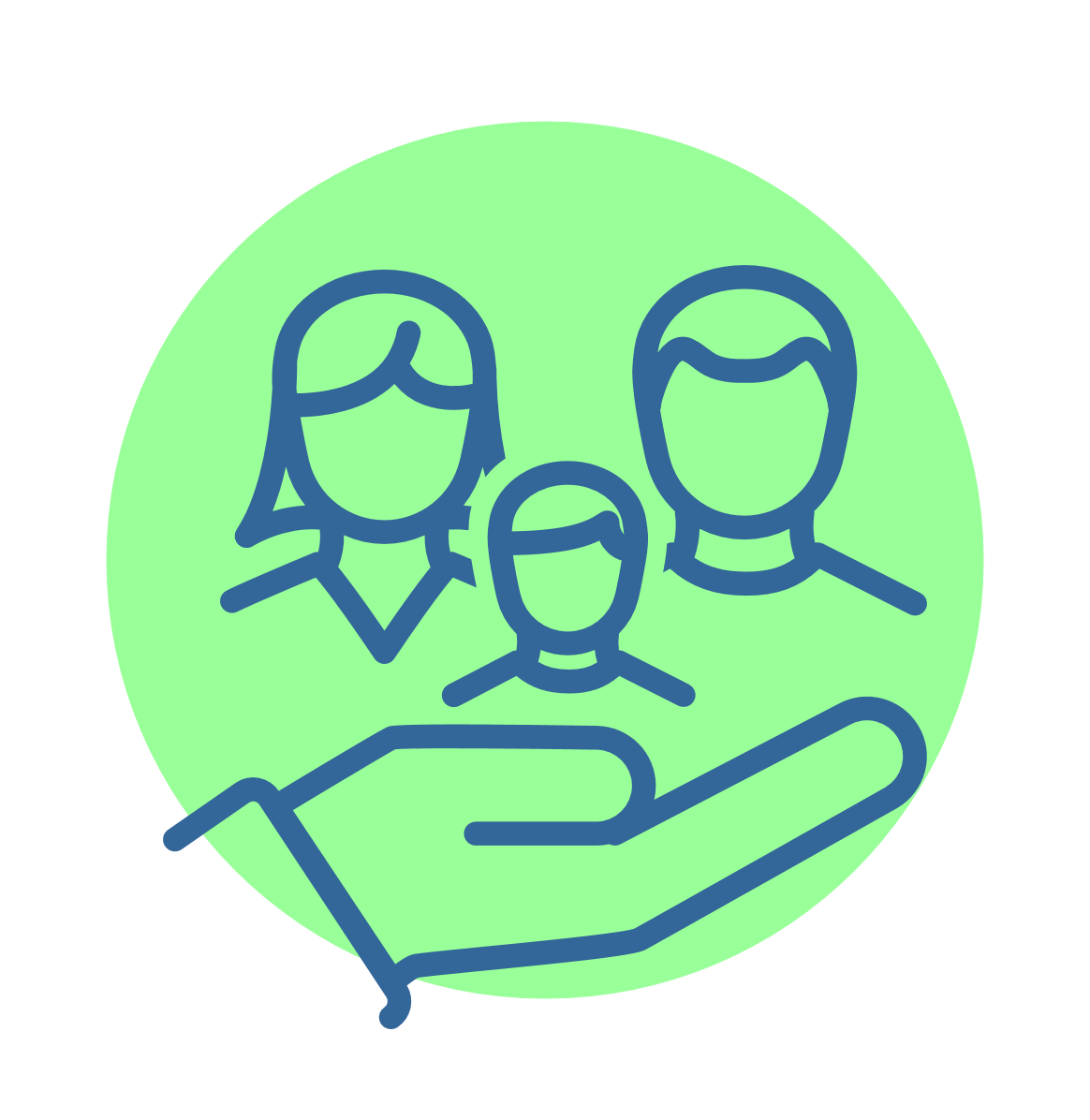 Hyvinvointialueuudistus
Suomen historian yksi merkittävimmistä hallinnollisista uudistuksista
Eduskunta hyväksyi uudistuksen lainsäädännön 23.6.2021
Hyvinvointialueet perustettiin 1.7.2021
21 hyvinvointialuetta ja Helsinki
1.1.2023 vastuu sosiaali- ja terveydenhuollon sekä pelastustoimen järjestämisestä siirtyy kunnilta ja kuntayhtymiltä hyvinvointialueille
1.7.2021 – 31.12.2022 välisenä aika valmistellaan hyvinvointialueen hallintoa, päätöksentekoa sekä palveluiden järjestämisvastuun siirtoa
Hyvinvointialueen tehtäviä
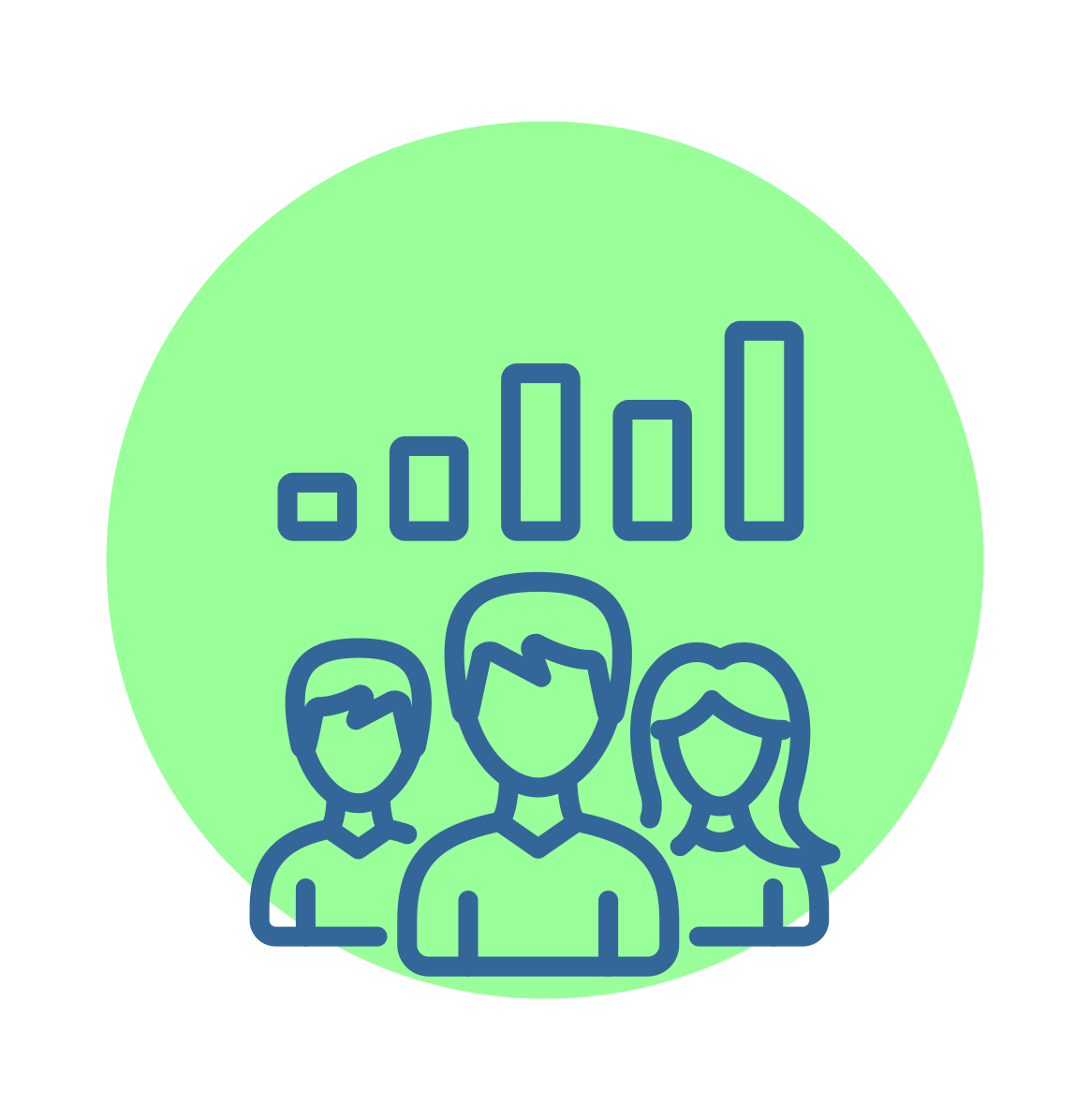 Perusterveydenhuolto
Erikoissairaanhoito
Sosiaalihuolto
Lasten, nuorten ja perheiden palvelut
Työikäisten palvelut
Mielenterveys- ja päihdepalvelut
Vammaispalvelut
Oppilas- ja opiskelijahuolto
Hyvinvoinnin ja terveyden edistäminen
Pelastustoimi
Uudistuksen tavoitteet
Turvata yhdenvertaiset ja laadukkaat sosiaali-, terveys- ja pelastustoimenpalvelut kaikille keskisuomalaisille
Parantaa palvelujen saatavuutta ja saavutettavuutta
Kaventaa alueen hyvinvointi-ja terveyseroja
Vastata ikääntymisen ja syntyvyyden laskun aiheuttamiin haasteisiin
Turvata ammattitaitoisen työvoiman saanti alueen sosiaali-, terveys- ja pelastustoimen palveluihin
Hillitä palveluiden kustannusten kasvua
Varmistaa pelastustoimen ja sosiaali- ja terveyspalveluiden keskinäinen yhteys synergiaedun tuottamiseksi
Miten asetettuihin tavoitteisiin päästään
Kaikki palvelut saman johdon (päätöksenteon) ja rahapussin äärellä koko alueella ja kaikkien palveluiden osalta
Vastuu alueen palveluiden järjestämisestä ”isommilla hartioilla”
Henkilöresurssit
Talousresurssit
Toimintamalliresurssit
Sähköisen asioinnin, digi- ja etäpalveluiden resurssit
Hyvinvointialueilla luodaan toimintarakenteita ja -tapoja vaikuttavien palvelukokonaisuuksien aikaansaamiseksi
Perus- ja erityistason palveluiden entistä parempi yhteentoimivuus
Sosiaali- ja terveydenhuollon ja pelastustoimen palveluiden saumattomuus
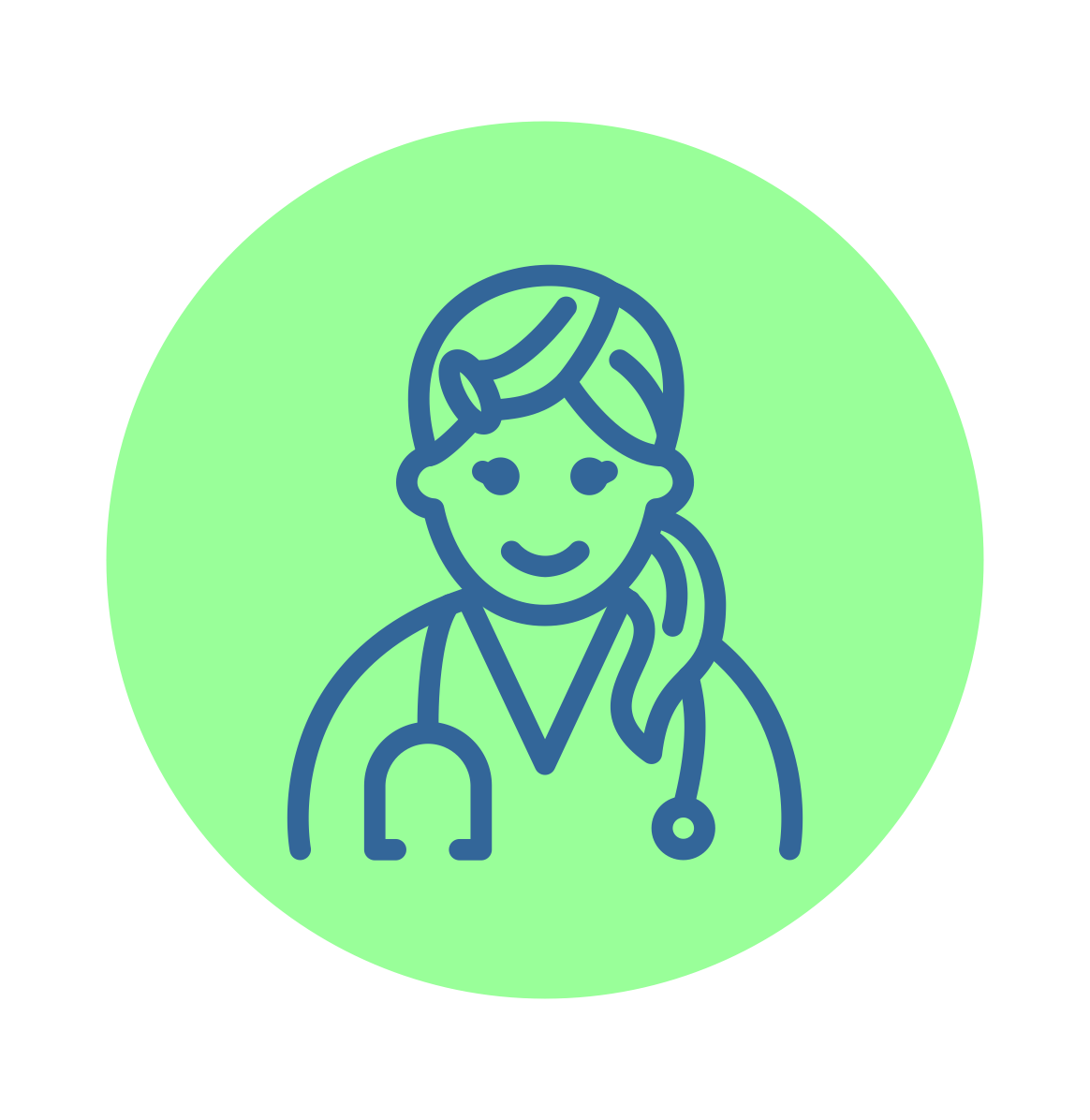 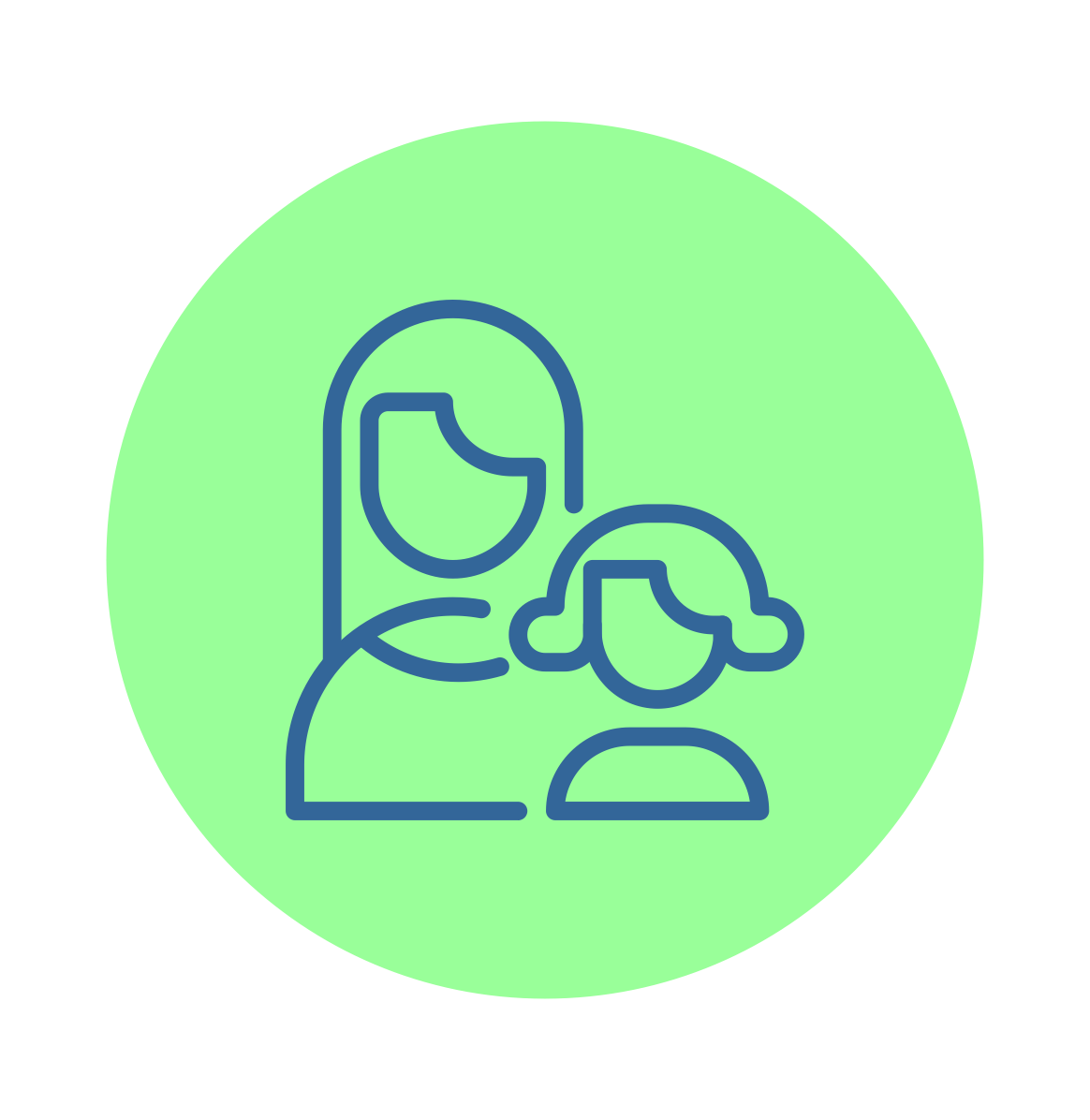 Keski-Suomessa 
sosiaali- ja terveydenhuollon sekä pelastustoimen palveluiden järjestämisvastuu siirtyy Keski-Suomen hyvinvointialueelle 1.1.2023.
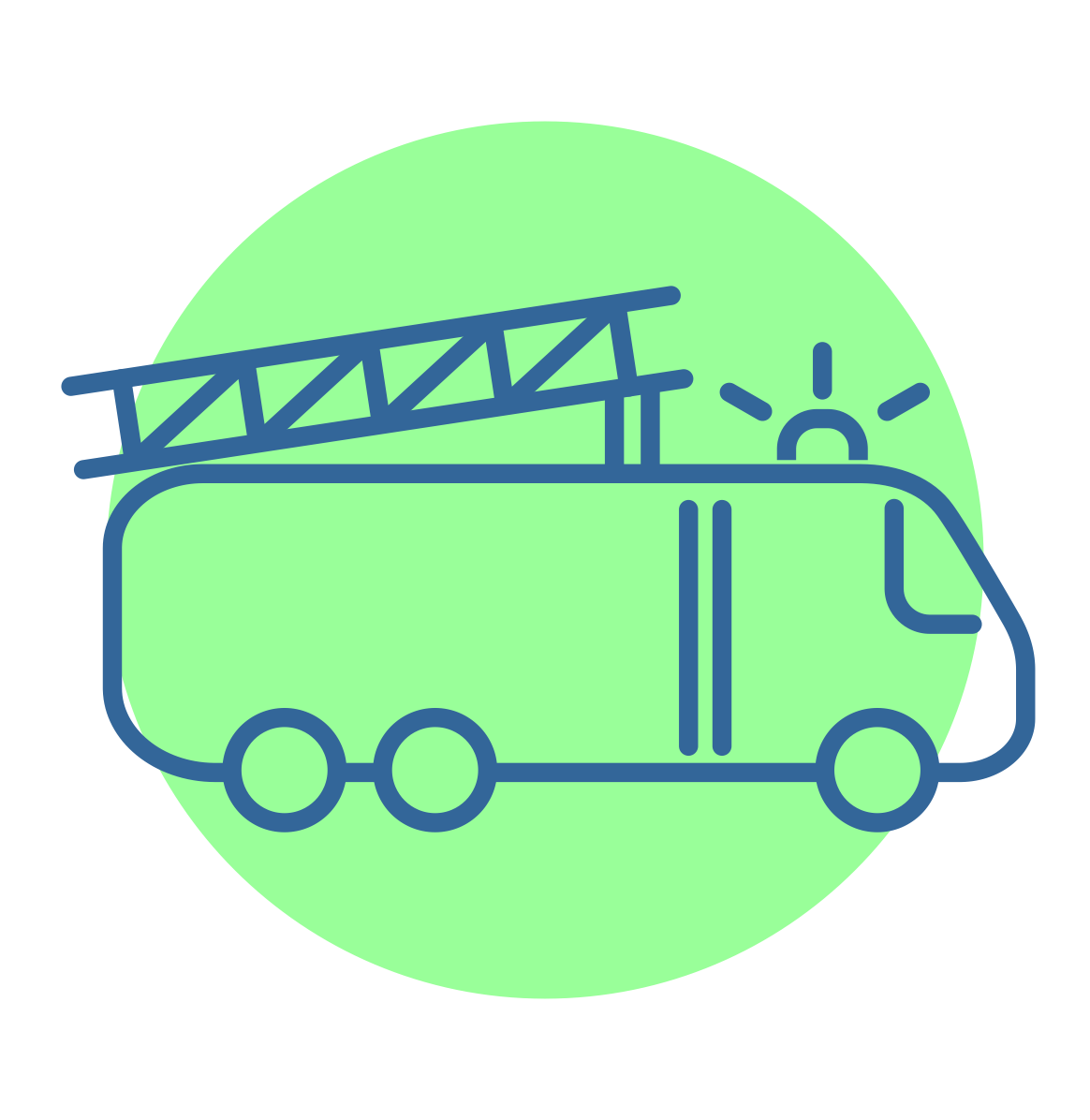 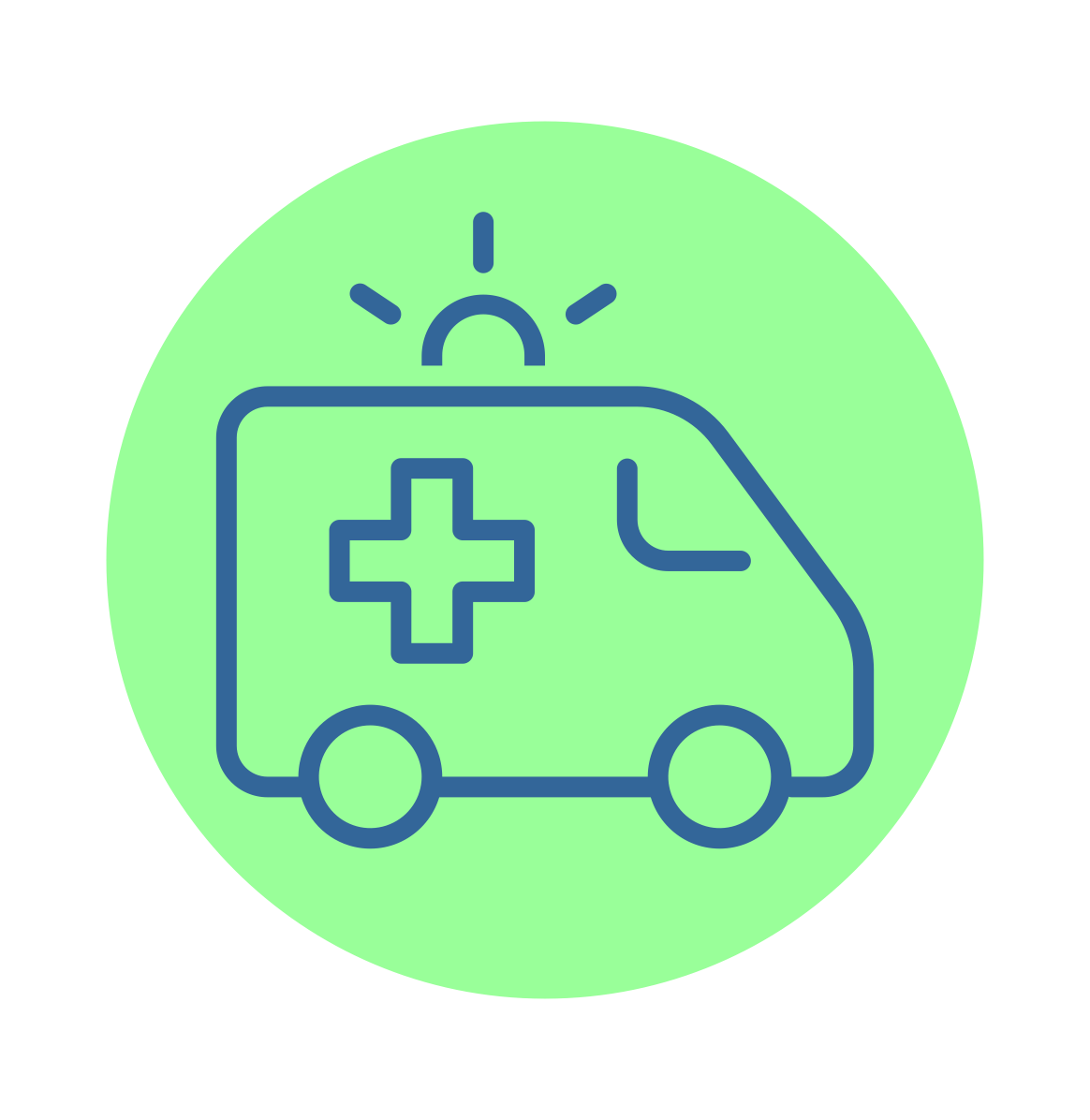 Uudistuksen aikataulu Keski-Suomessa
Väliaikainen valmistelutoimielin
asetettu
Aluevaltuustojen toimikausi alkaa
1.3.2022
Lait astuvatvoimaan
Aluevaalit
23.1.2022
Tehtävät siirtyvät hyvinvointialueelle 
1.1.2023
Sote-100
Eduskuntakäsittely
Väliaikainen valmistelutoimielin
Keski-Suomen hyvinvointialue
2022
2021
2023
Palveluiden kehittäminen
Tulevaisuuden sosiaali- ja terveyskeskus -ohjelma 2020–2023
Muut kehittämishankkeet 2020–2023
Rakenna näistä elementit
Lakien 
voimaan tulo
Keski-Suomen hyvinvointialue
Keski-Suomen hyvinvointialue
Pihtipudas
Keski-Suomen hyvinvointialue muodostuu Keski-Suomen 22 kunnasta.
Asukasmäärä: noin 273 000 (08/2021)
Väestötiheys 16,3 as/m²
Taajama-aste 81,1 %
Syntyneet 2 160
Kuolleet 2 850
Suurin ikäryhmä 70­­−74-vuotiaat, 18 403 
Sairastavuusindeksi 108,1
65 tai yli vuotiaita väestöstä 23,7 %
Tiedot vuodelta 2020.
Talous: noin 1 000 milj. euroa/vuosi 
Henkilöstö: noin 10 000 henkilötyövuotta (htv)
Kunnat ja yhteistoiminta-alueet: 5 900 htv
Keski-Suomen sairaanhoitopiiri 3 300 htv
Keski-Suomen pelastuslaitos 335 htv
Lue lisää Meidän Keski-Suomi –verkkosivulta: hyvaks.fi
Kinnula
Kivijärvi
Viitasaari
Kyyjärvi
Kannon-koski
Karstula
Saarijärvi
Äänekoski
Konne-vesi
Multia
Uurainen
Laukaa
Hanka-
salmi
Keuruu
Jyväs-kylä
Petäjä-vesi
Muurame
Toivakka
Jämsä
Joutsa
Luhanka
Hyvinvointialueen tunnuslukuja
Vertailtaessa kuntia indikaattoritiedon valossa Keski-Suomen hyvinvointialue näyttäytyy hyvinkin heterogeenisenä:
Väkiluku 699-143420
Asukastiheys 2,1 as/km²-122,5 as/km²
0-6 vuotiaiden osuus väestöstä 3,1%-10,3%
65 vuotta täyttäneiden osuus väestöstä 18,6%-41,6%
Kotona asuvien osuus 75 vuotta täyttäneistä 86,8%-95,8%
THL:n sairastavuusindeksi 79,4-175,1
Vuonna 2025 on Keski-Suomessa on alle 13 vuotiaita 3 400 vähemmän, mutta 75 vuotta täyttäneitä 6 000 enemmän kuin nyt
Vuonna 2030 on 75 vuotta täyttäneitä lähes 11 000 enemmän kuin nyt
Nykyiset perustason sote-palveluiden järjestäjät
Yhteensä 25 organisaatiota 
8 terveydenhuollon
17 sosiaalihuollon palveluiden järjestäjää
Keski-Suomen sairaanhoitopiiri, Pirkanmaan sairaanhoitopiiri (Jämsä) ja Keski-Suomen pelastuslaitos
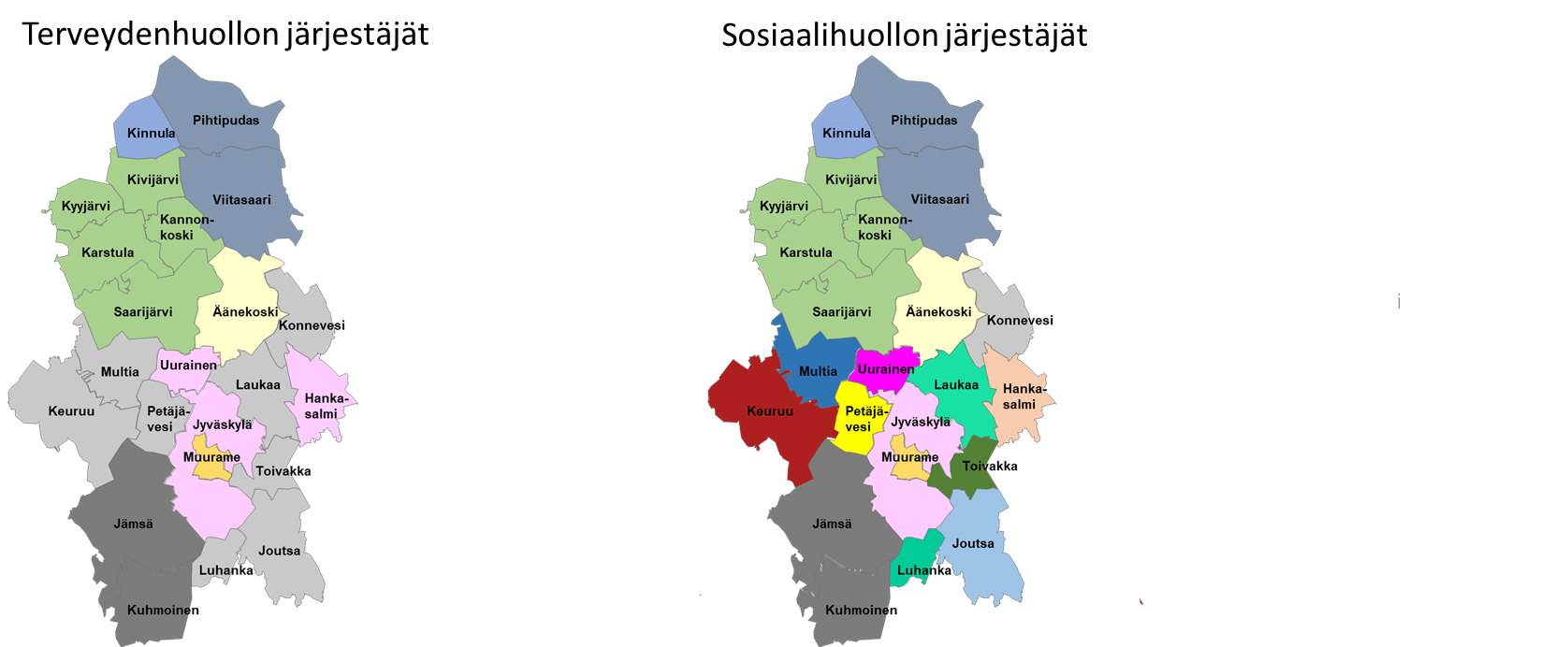 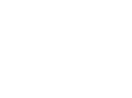 Tulevaisuuden sosiaali- ja terveyskeskus -ohjelma
Tavoitteet
Parantaa palveluiden yhdenvertaista saatavuutta, oikea-aikaisuutta ja jatkuvuutta
Siirtää toiminnan painotusta ehkäisevään ja ennakoivaan työhön
Varmistaa palveluiden laatu ja vaikuttavuus
Vahvistaa palveluiden monialaisuutta ja yhteen toimivuutta
Hillitä kustannusten kasvua
Rahoitus
Rahoitus on 100 %, ei omavastuuta 
Rahoittajana sosiaali- ja terveysministeriö (STM)
Organisoituminen
Keski-Suomen hyvinvointialueen valmistelu
projektipäällikkö,
toiminta-arkkitehti
xx
Moniammatillinen toimintamalli 
Mielenterveys- ja päihdetyö
Ikääntyneiden palvelut sis.
Tulevaisuuden kotona asumista tukevat palvelut iäkkäille -hanke
Palveluiden saatavuus
OmaKS.fi
Osallisuus
Järjestöyhteistyö
Lapset, nuoret ja perheet
Sosiaalihuollon kehittämisohjelma
Palveluketjut
11 työntekijää 
(7 + 4)
8 työntekijää
2 työntekijää
+ osatoteuttajien resursseja
19 työntekijää
4 työntekijää
+ 2 htv osatoteuttajilta
10 työntekijää
Tulevaisuuden sosiaali- ja terveyskeskus –ohjelma
Palveluiden saatavuus
Tulevaisuuden sosiaali- ja terveyskeskus -ohjelma
Palveluiden saatavuus
Seksuaaliterveysneuvonnan kehittäminen ja ilmainen ehkäisy alle 22-vuotiaille
Digitaaliset palvelut
Asiakkuus-segmentointi
Vastaanottojen moniammatillinen toimintamalli
Täydentää perinteisiä sote-keskuspalveluita sekä sujuvoittaa ja nopeuttaa palvelun saamista.

OmaKS.fi, Keski-Suomen digitaalinen sosiaali- ja terveyskeskus
Asiakaspalvelua digitaalisesti: Chatbot, chat, Omaolo, sähköiset yhteydenottopyynnöt, videovastaanotot, omahoito
Jyväskylä, Hankasalmi, Uurainen, laajenee Keski-Suomen hyvinvointialueelle
Lääkäri, hoitaja, sosiaaliohjaaja, elämäntapaohjaus, perhetyöntekijä. Jatkossa kohti kohdennettuja, eri ikäryhmille suunnattuja digipalveluita
Tavoitteet
Tarkastella asiakkaan hoitoa ja palvelua yksilöllisistä lähtökohdista, sekä tunnistaa pysyvästä hoitosuhteesta hyötyvät asukkaat

Asukkaan hoidon- ja palvelutarvetta tarkastellaan kerralla kokonaisvaltaisesti ja monipuolisesti 
Hyödynnetään eri ammattilaisia asian ratkaisemisessa
Asukkaan asian hoitaminen käynnistetään ensimmäisestä kontaktista jonoon siirtämisen sijasta
Tarjota yhtäläiset oikeudet saada laadukasta neuvontaa ja ohjausta sekä mahdollistaa digitaalinen asiointi seksuaaliterveyden asioissa

Seksuaali-terveysneuvonnan kehittäminen ja osaamisen vahvistaminen
Digitaalisten seksuaaliterveys-palveluiden kehittäminen
Ilmainen ehkäisy alle 22-vuotiaille kaikkiin kuntiin
Seksitautien ennaltaehkäisy
Palveluiden kohdentuminen, oikeat palveluiden oikeille asiakkaille, oikeaan aikaan
Asiakaslähtöisen toiminnan lisääminen


Asiakkaan tarvitsemat palvelut voidaan suunnitella aikaisempaa tehokkaammin huomioiden  tarjolla olevat etä- ja lähipalvelut
Asiakkuus muodostuu asiakkaan ja ammattilaisen arvioista
Työkalun avulla asiakkaan pärjäämistä arvioidaan sekä hänen omien voimavarojensa näkökulmasta että hoidon vaativuuden näkökulmasta
Keskeiset toimenpiteet
20
Palveluketjut
Tulevaisuuden sosiaali- ja terveyskeskus -ohjelma
Palveluketjut
Diabetes
Palliatiivinen hoito ja saattohoito
Mielenterveys- ja päihdepalvelut
Asukkaat saavat tukea elämäntapamuutostensa toteuttamiseen
Yhtenäinen tyypin 2 diabeteksen hoito- ja palveluketju
Hoidon laadun paraneminen


Sote-keskuksissa systemaattinen elämäntapaohjausprosessi (digitaalisesti/lähipalveluna toteutettavat ikäryhmittäiset pilotit, yksilö-/ryhmämuotoinen ohjaus)
Sähköisen asioinnin ja omahoidon mahdollisuuksien lisääminen
Ammattilaisten osaamisen vahvistaminen
Systemaattinen laatutyöskentely, vaikuttavuuden arviointi ja seuranta (esim. Logex, Terveyshyötyarvio)
Diabeteskeskuksen valmistelu vaativan diabeteksen hoitoon
Tavoitteet
Mielenterveys- ja päihdepalvelujen palveluketjun yhtenäistyminen
Varhaisen tuen ja matalan kynnyksen palveluiden vahvistuminen ja saatavuuden paraneminen 


Mielenterveys- ja päihdepalveluiden ensilinjan vahvistaminen 
Perustason osaamisen lisääminen ja vahvistaminen 
Yhtenäistetään arvioinnin, tutkimisen, hoidon ja palveluohjauksen malleja maakunnallisessa kehittäjäverkostossa 
Vahvistetaan järjestöjen ja kokemusasiantuntijoiden roolia kehittämistyössä ja palveluiden rakenteissa
Laadukkaat elämän loppuvaiheen palvelut
Yhtenäinen palliatiivisen hoidon ja saattohoidon palveluketju



Palliatiivisen keskuksen valmistelu
Palliatiivinen poliklinikka
Kotisairaala
Erityistason vuodeosastopaikat
Psykososiaalinen tuki
Alueellisten työryhmien (osasto, kotisairaala, kotihoito, asumispal-velut) työskentely hoidon ja palveluiden laadun parantamiseksi
Ensihoidon saattohoitoprotokolla
Yhtenäiset ohjeet ja kirjaamis-käytännöt
Kotisairaalatoiminnan laajentaminen, satelliittiyksiköt (Kys ervan hankerahoitusta)
Keskeiset toimenpiteet
22
Lapset, nuoret ja perheet
Tulevaisuuden sosiaali- ja terveyskeskus -ohjelma
Lasten, nuorten ja perheiden palvelut
Mielenterveys- ja päihde- palvelut
Monitoimijainen yhteistyö
Perhekeskustoiminta
Työmenetelmien levittäminen
Lasten ja nuorten mielenterveyden tukemisen vahvistuminen perustasolla


Lasten ja nuorten mielenterveys- ja päihdepalvelu hoito- ja palvelupolun valmistelu alkaa
Perustason lasten ja nuorten mielenterveyden tukea vahvistetaan jalkautuvien erityistyöntekijöiden työn avulla
Lasten ja nuorten neuropsykiatrisen tuen ja hoidon palvelu- ja hoitopolun sekä-palveluiden kehittäminen käynnistyy
Psykososiaalisen tuen ja hoidon työmenetelmien levittäminen ammattilaisille

Lapset puheeksi –menetelmän koulutus sisote-ammattilaisille 
IPC-koulutus (Interpersonal Counceling, interpersoonallinen ohjaus), mielialan laskun ensioireisiin 13–18-vuotiaille nuorille oppilas- ja opiskelijahuollon, koulu- ja opiskeluterveydenhuollon sekä nuorisovastaanoton ammattilaisille
Cool Kids -menetelmä ahdistuksen hoitoon 7-17-vuotiaille
Neuvokas Perhe -menetelmä, elämäntapaohjaus
Tavoitteet
Monitoimijaisen yhteistyön vahvistaminen


Monitoimijaisen palvelutarpeen arvioinnin kehittäminen
Varhaisen tuen monitoimijainen tiimimalli
Muu monitoimijainen yhteistyö osana lasten, nuorten ja perheiden palveluita
Yhteensovitettu lapsiperhepalveluiden kokonaisuus


Lapsiperhepalveluiden yhteensovittaminen perhekeskustoimintamallin mukaisesti 
Kohtaamispaikkatoiminnan kehittäminen
Perhekeskustoiminnan toimintasuunnitelman valmistelu
Lasten ja perheinen digitaaliset palvelut
Nuorten digitaaliset palvelut
Ohjauksen ja neuvonnan kehittäminen
Keskeiset toimenpiteet
24
Tulevaisuuden kotona asumista tukevat palvelut iäkkäille -hanke
Tavoitteena varmistaa asiakaslähtöiset ja yhdenmukaisesti tuotettavat kotona asumista tukevat, laadukkaat palvelut Keski-Suomen hyvinvointialueella
Keskeisinä toimenpiteinä kotona asumisen tukemisen toimintamallien jalkauttaminen, muun muassa
Palveluohjaus
Digi- ja teknologiakeskus
Muistihoitajaverkosto
Kotisairaalan hoidon tarpeenarviointi (KOHTA)
Moniammatillinen toimintamalli erityisosaamista vaativille asiakasryhmille
Palveluita tuottaa osaava ja riittävä henkilöstö, joka tietää tavoitteet, tuntee ja osaa toimintamallit sekä tiedostaa oman roolinsa. Palveluiden tuottamisessa huomioidaan turvallisuus ja laatu
Järjestöt palveluiden kehittämisessä
Järjestöt palveluiden kehittämisessä
Järjestöillä on keskeinen rooli palveluiden kehittämisessä
Järjestöjen kanssa tehdään yhteistyötä ja käydään vuoropuhelua muun muassa hyvinvointialueen järjestö- ja osallisuusfoorumeissa sekä järjestöjen ja Keski-Suomen maakunnan kumppanuuspöydässä
Järjestöt tuovat oman asiantuntemuksensa ja jäsenistönsä asiakaskokemustiedon palveluiden kehittämiseen 
Järjestöjen tarjoama tieto- ja neuvontatuki sekä muut palvelut kuten ryhmä- ja vertaistoiminta huomioidaan osana palvelukokonaisuutta
Vuoropuhelu
Vuoropuhelu muiden organisoimissa verkostoissa
Järjestöjen asiantuntijaryhmä
Järjestöfoorumit
Avoin tapahtuma 
Keskustelu
Vuorovaikutus
Sote- ja pela- järjestöjen edustuksellinen toimielin, 
Tiiviimpi, pitkäkestoisempi dialogi
Muun muassa Kumppanuus-pöytä
Järjestö- yhdyshenkilöt
Kontaktipiste käytännön asioissa ja arjessa
Hyvinvointialueen toiminnan kehittäminen
Siirtymävaiheessa tapahtuva valmistelu
Järjestöedustus erilaisissa palvelupolkujen ja toimintamallien kehittämiseen liittyvissä ryhmissä, muun muassa Tulevaisuuden sote-keskus –ohjelmassa
OmaKS.fi-palvelun sisältötyöryhmät
Hyvinvointiryhmä
Palvelupolkujen kehittäminen
Palveluiden ja toimintamallien kehittäminen
Järjestöedustus yhdenmukaisia toimintatapoja valmistelevissa sisältötyöryhmissä, muun muassa

Kuntoutus
Vammaispalvelut
Mielenterveys- ja päihdepalvelut
Ohjaus- ja neuvonta
Yhteiskehittäminen
Yhteistyötä useissa verkostoissa
Viestintä
Viestintä
Verkkosivut, hyvaks.fi 
Löydät muun muassa tietoa palveluiden kehittämisestä, uutiset, blogin, tapahtumat, usein kysytyt kysymykset sekä yhteystiedot
Sosiaalinen media
Facebook
Twitter
Instagram
YouTube
LinkedIn
Uutiskirjeet
Henkilöstö
Järjestöt
Johto ja päättäjät 
Tilaisuudet ja tapahtumat
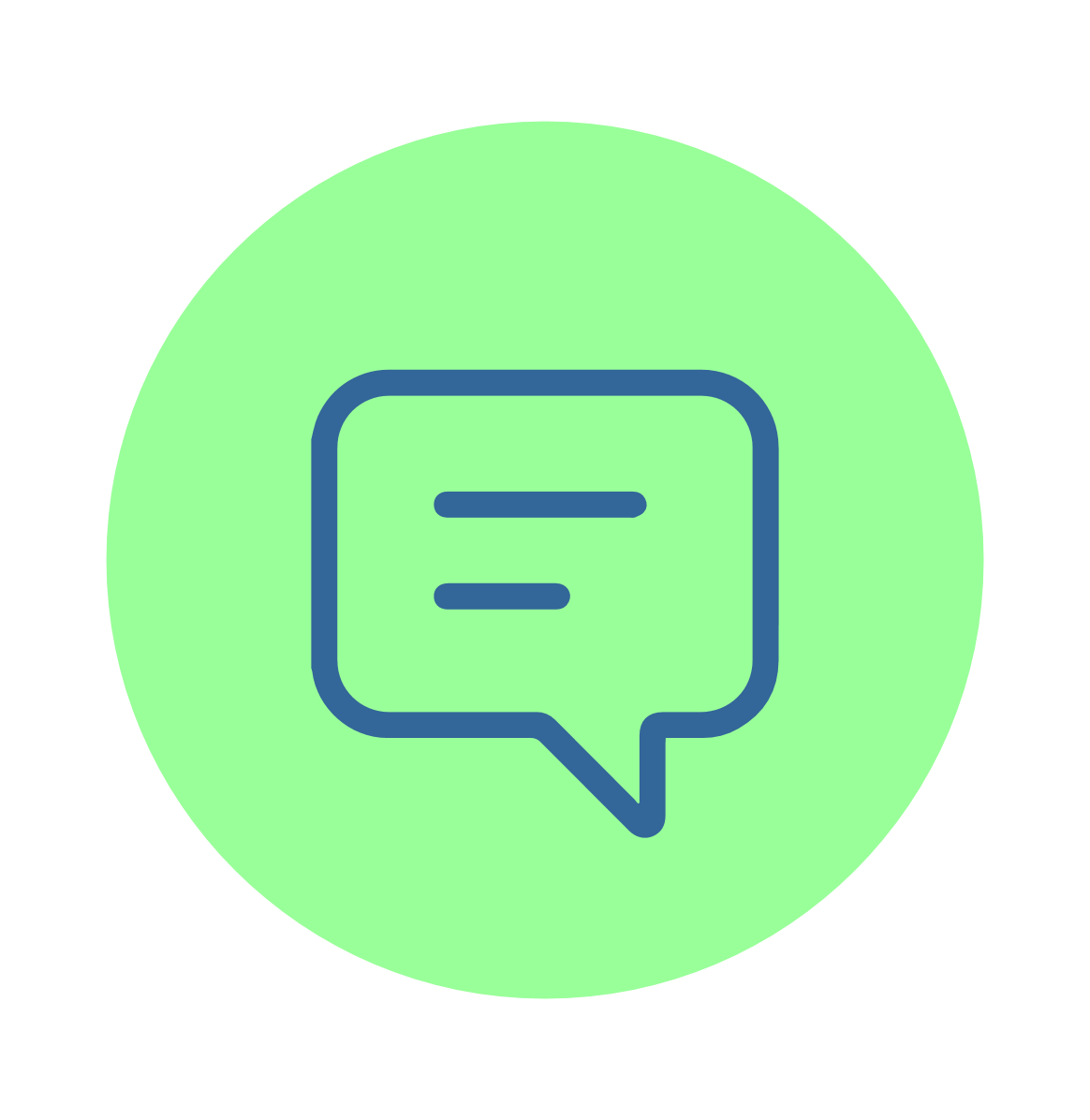